Stadt Kenzingen
„Südwestliche Altstadt II“
Sitzung des Gemeinderates - Satzungsbeschluss
18. April 2024
Agenda
2
01
Daten & Fakten
Daten & Fakten
GEK / ISEK / Antrag: 		2017-2019 / September 2022 / 27.10.2022

Programmaufnahme: 		12.05.2023 (Bund-Länder-Programm Lebendige Zentren, LZP)

Bewilligungszeitraum: 		01.01.2023 – 30.04.2032
Förderrahmen: 	 	1.166.667 €
Finanzhilfe (60%):          	  700.000 € 
Eigenanteil Stadt (40%): 	  466.667 €

Beschluss Einleitung VU: 		14.12.2023 (22.12.2023)

Beteiligung Träger öffentlicher Belange, Eigentümerbefragung
Information der betroffenen Eigentümer am 22.02.2024
18.04.2024
´Gemeinderat Stadt Kenzingen
4
Was sind „Vorbereitende Untersuchungen“?
Ablauf im Baugesetzbuch festgelegt.

Vor dem Gemeinderatsbeschluss zur Festlegung eines Sanierungsgebiets muss die Stadt Vorbereitende Untersuchungen durchführen.

Ziele: Beurteilungsgrundlagen gewinnen über - die Notwendigkeit der Sanierung,- die sozialen, strukturellen und städtebaulichen Verhältnisse und Zusammenhänge,- die anzustrebenden allgemeinen Ziele und die Durchführbarkeit der Sanierung im Allgemeinen.

Beteiligung von Eigentümern, Mietern und Pächtern ist gesetzlich vorgeschrieben, diese sind zur Auskunft verpflichtet.
18.04.2024
Gemeinderat Stadt Kenzingen
5
Inhalt der „Vorbereitende Untersuchungen“
Beteiligung der betroffenen Eigentümer: Fragebogenaktion und Informationsveranstaltung

Des Weiteren: Beteiligung der Träger öffentlicher Belange

Planerische Bestandsaufnahme – vom ISEK abgeleitet: Formulierung von Sanierungszielen und Maßnahmen

Erstellung eines Neuordnungskonzepts und einer Kosten- und Finanzierungsübersicht

 Gemeinderatsbeschluss: Förmliche Festlegung des Sanierungsgebiets als Satzung
18.04.2024
´Gemeinderat Stadt Kenzingen
6
02
Ergebnisse der Vorbereitenden Untersuchung
Bestandsaufnahme
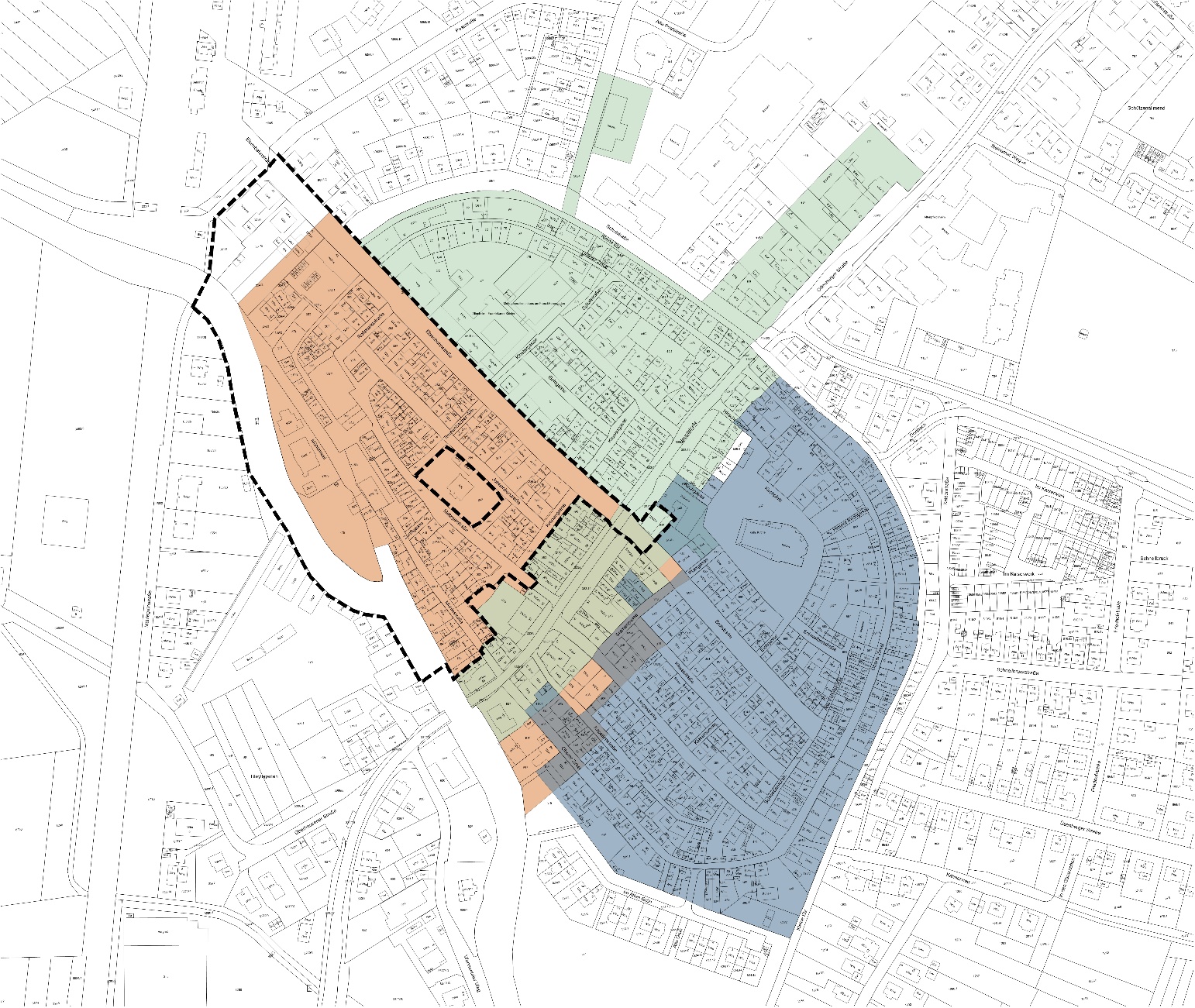 Übersicht über die bisherigen Sanierungsgebiete
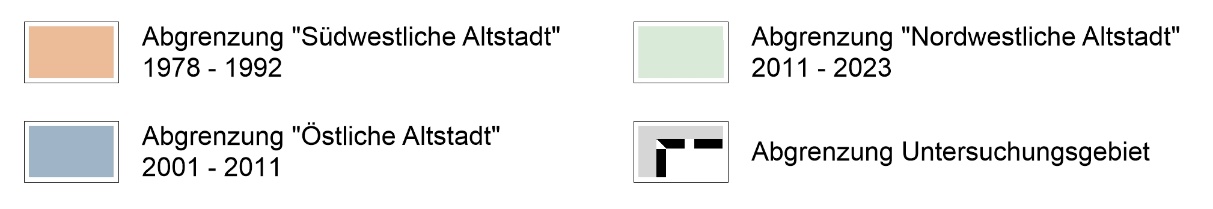 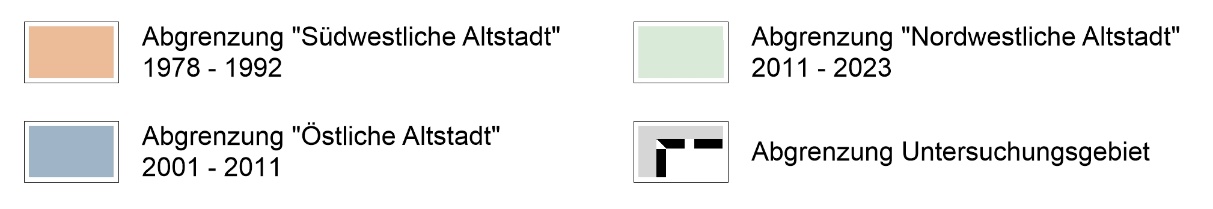 18.04.2024
´Gemeinderat Stadt Kenzingen
8
Bestandsaufnahme
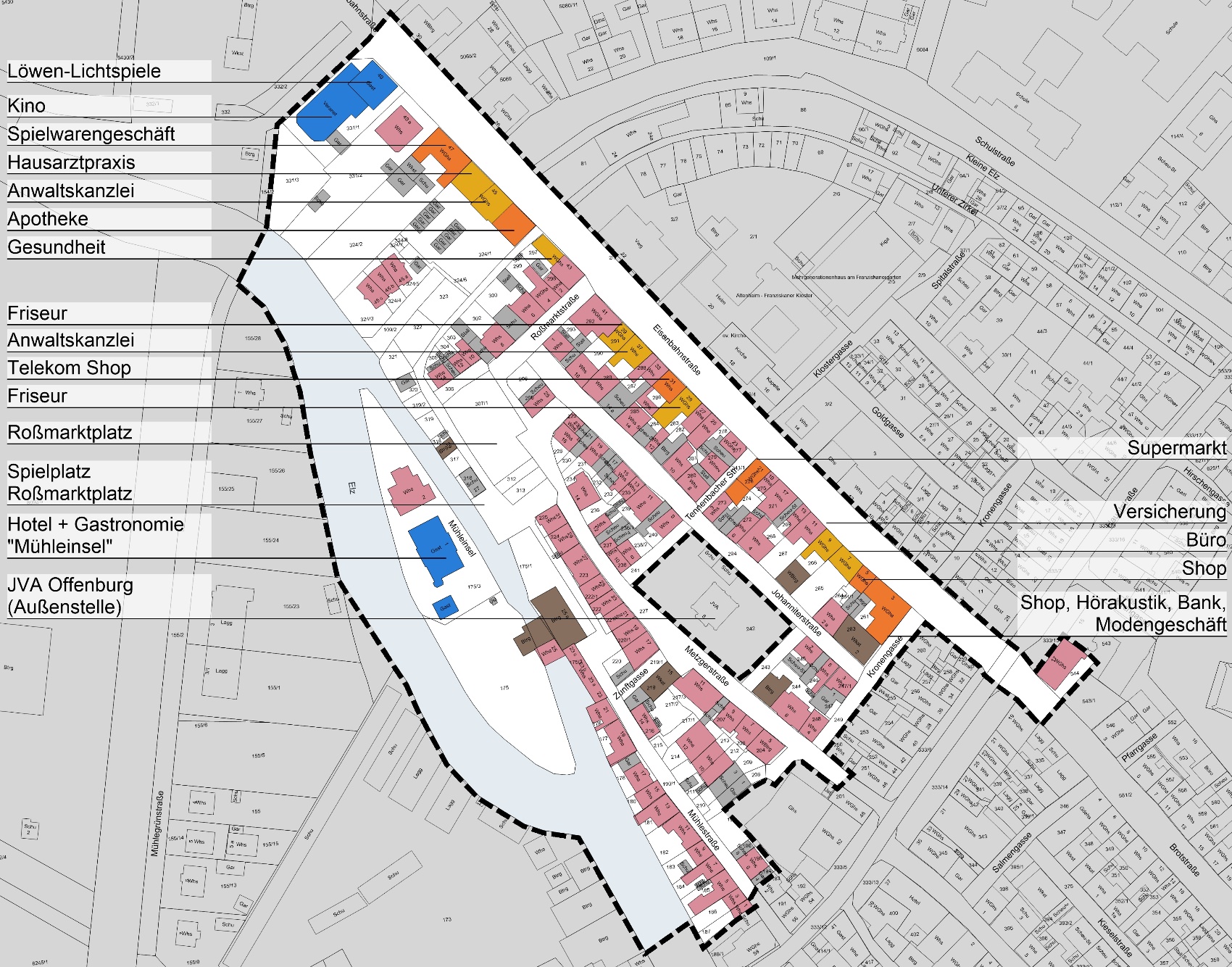 Erdgeschossnutzungen
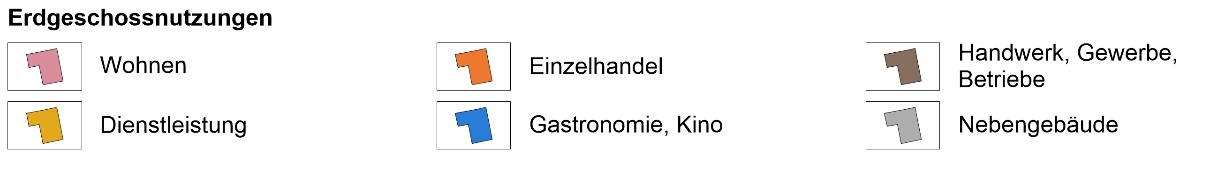 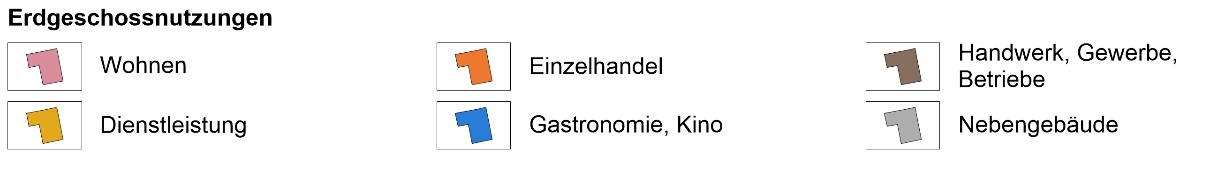 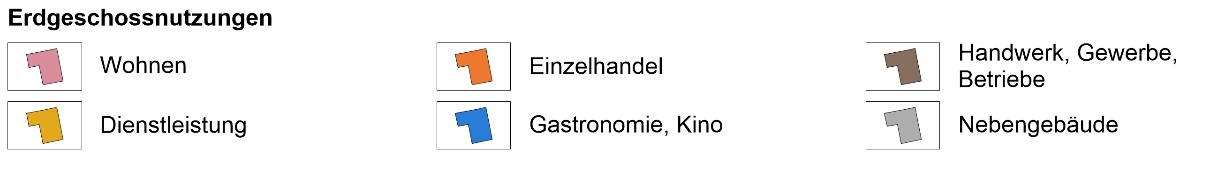 18.04.2024
´Gemeinderat Stadt Kenzingen
9
Bestandsaufnahme
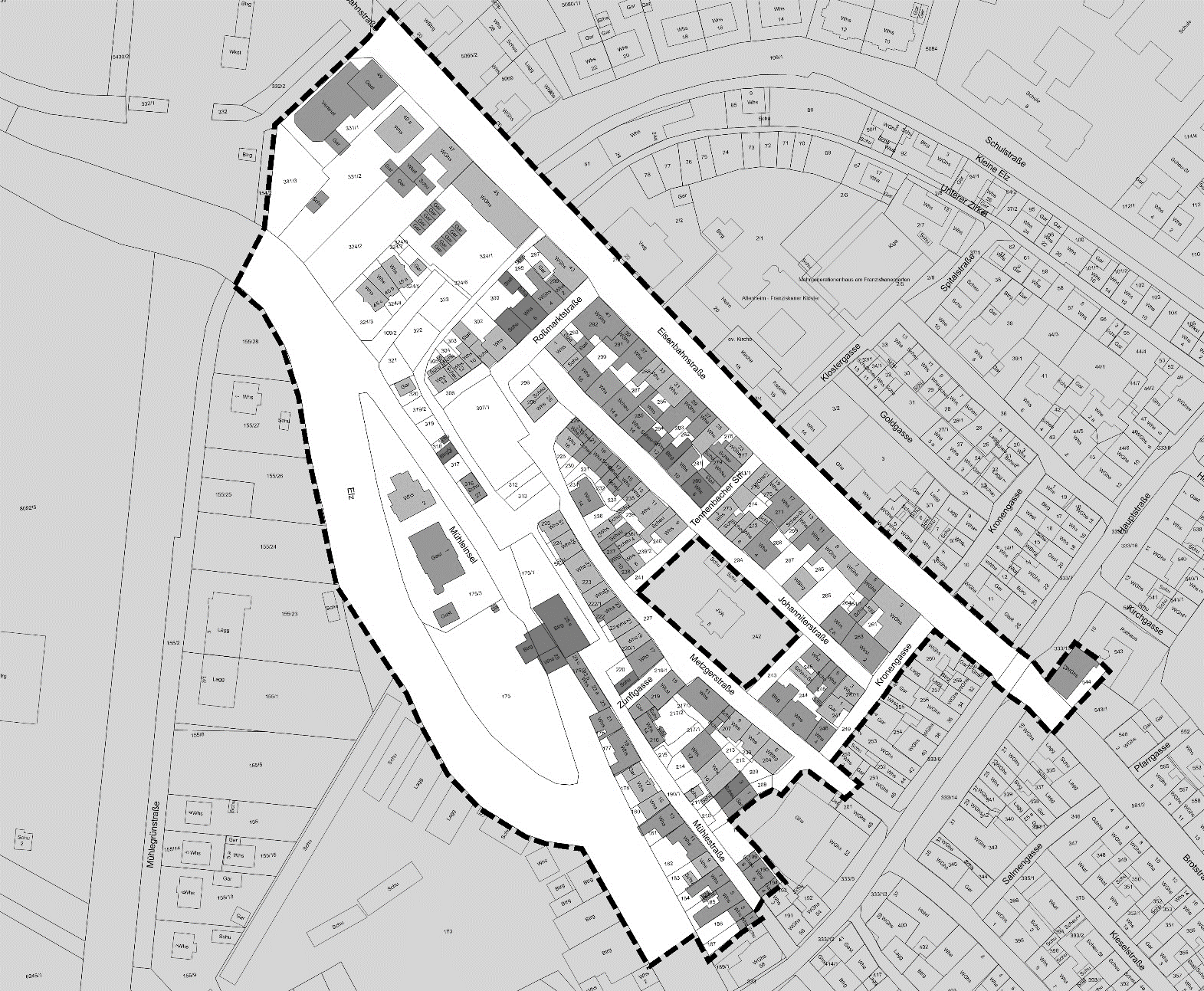 Gebäudezustand
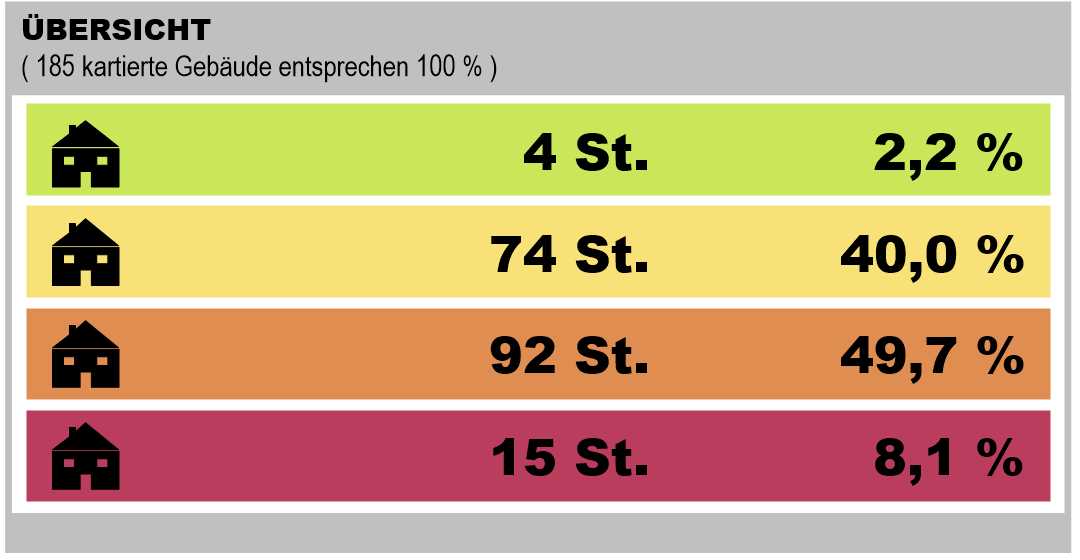 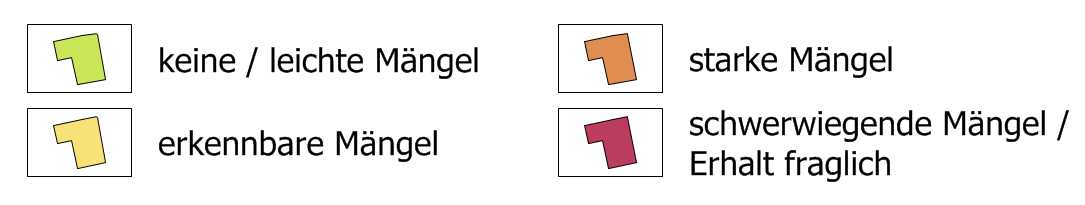 18.04.2024
´Gemeinderat Stadt Kenzingen
10
Bestandsaufnahme
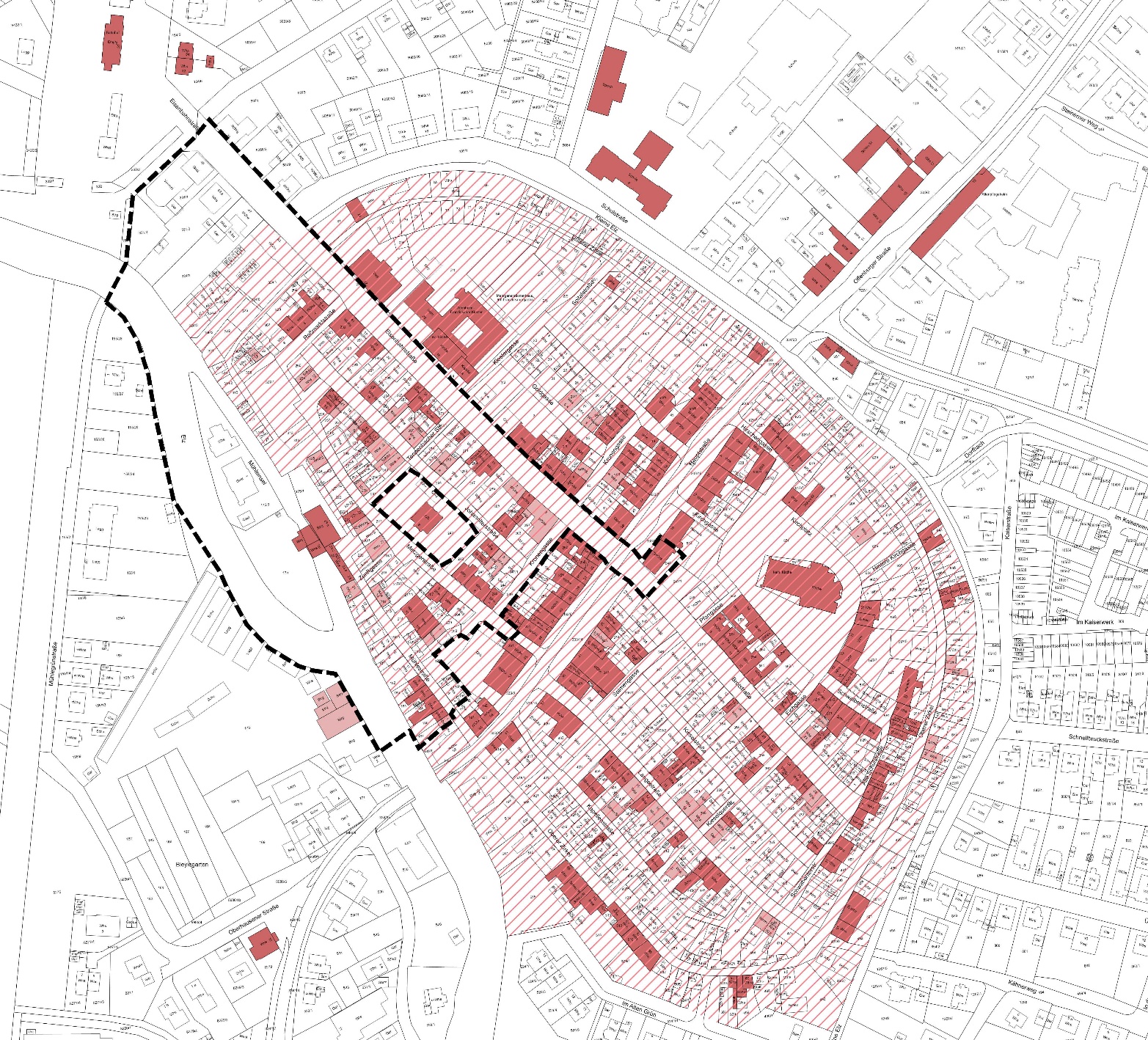 Denkmalschutz
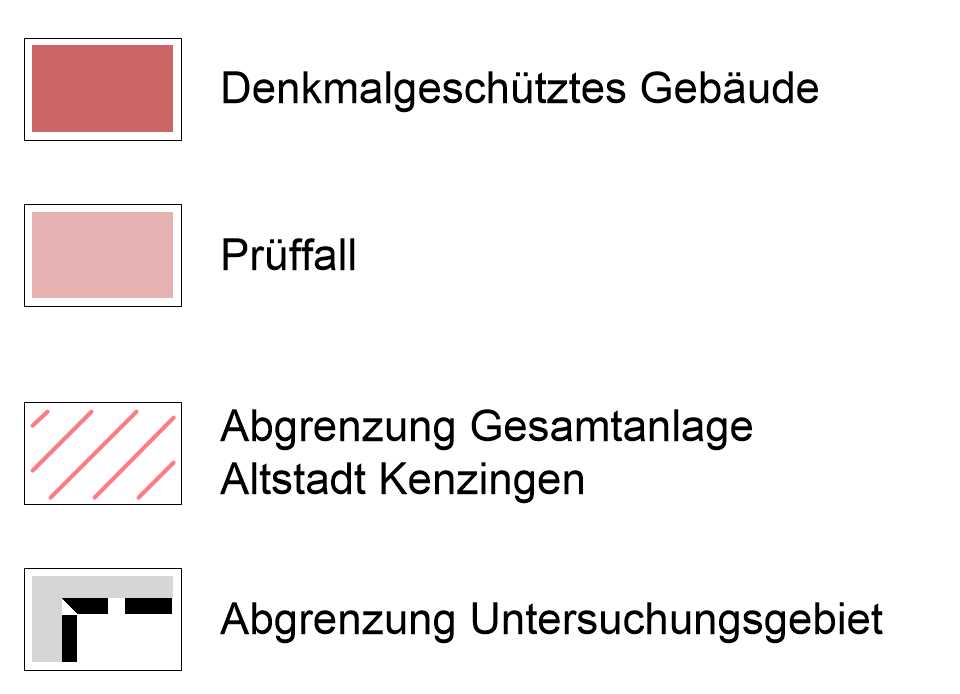 18.04.2024
´Gemeinderat Stadt Kenzingen
11
Ziele der städtebaulichen Erneuerung
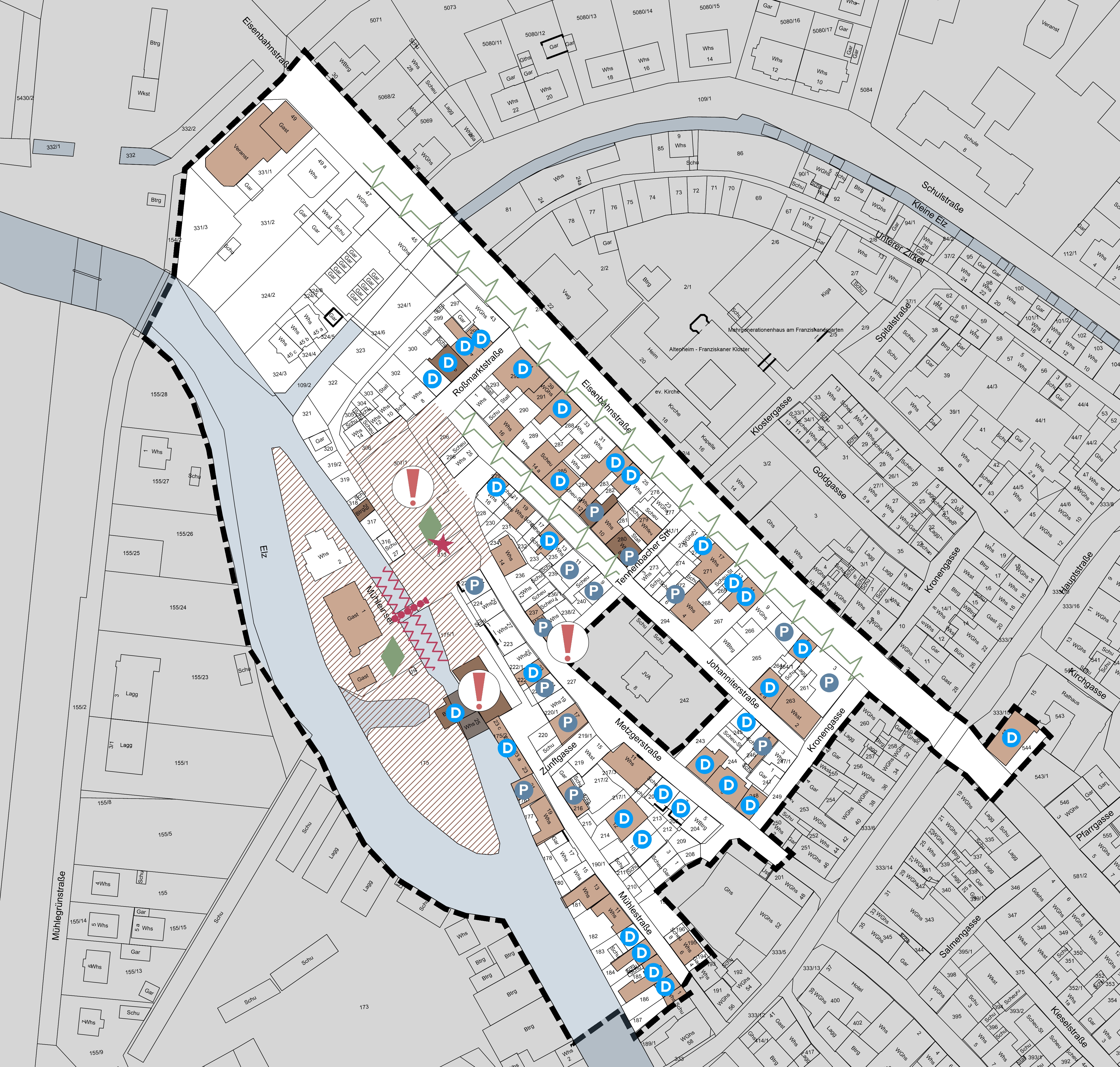 Städtebauliche Mängel und Missstände
zum Teil vernachlässigte private Bausubstanz 
schlechter Zustand der denkmalgeschützten Gebäude im Gebiet
Leerstände in Teilen der privaten Gebäudesubstanz
mangelhafte Nutzbarkeit der Mühleinsel / Zugänglichkeit Elz 
mangelhafte Gestaltung bzw. Zustand des Roßmarktplatzes, besonders im Hinblick auf Barrierefreiheit, Nutzbarkeit und Funktionalität als öffentl. „Grüner“ Freiraum
18.04.2024
´Gemeinderat Stadt Kenzingen
12
Ziele der städtebaulichen Erneuerung
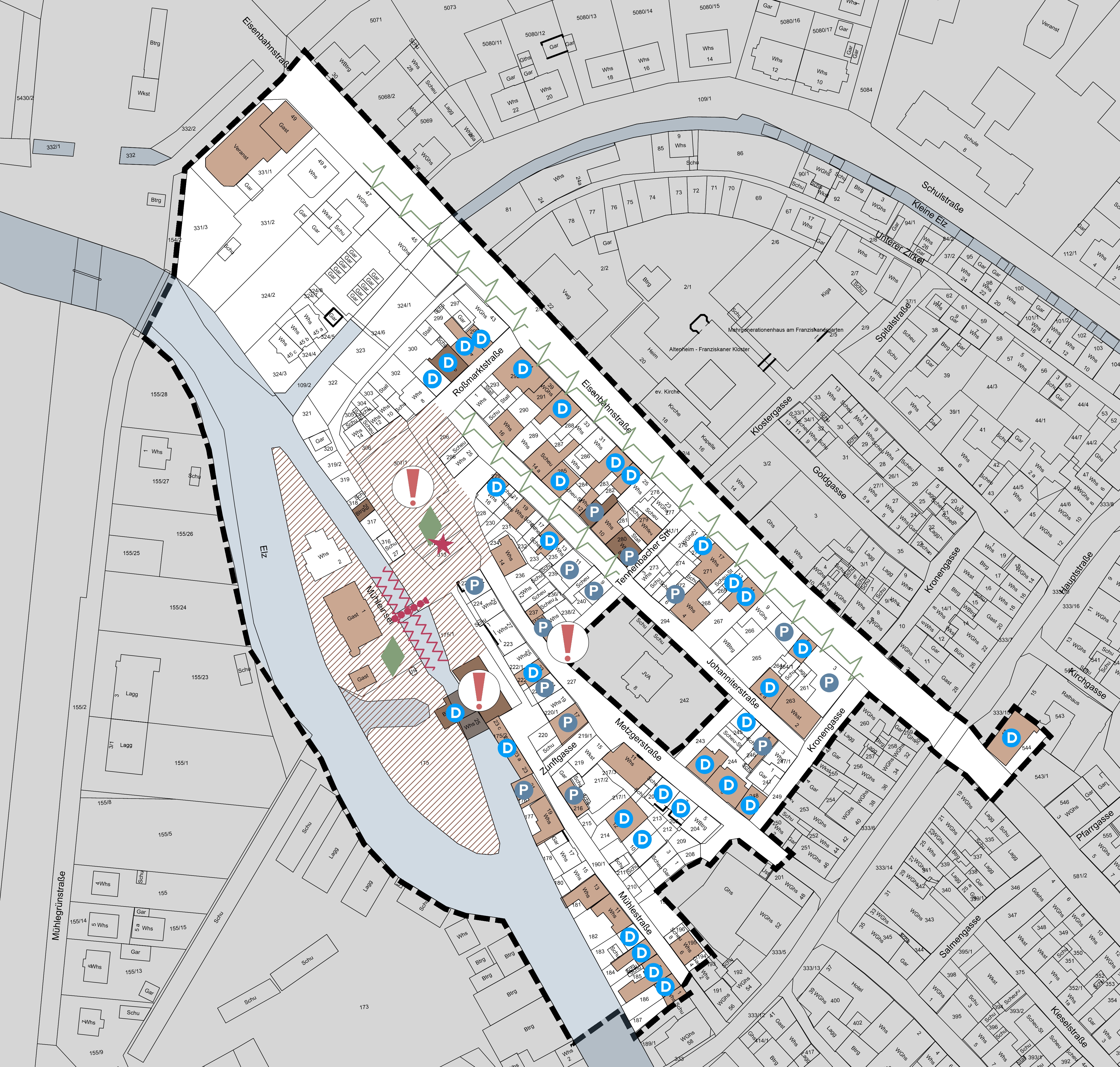 Städtebauliche Mängel und Missstände
hoher Versiegelungsgrad 
Leerstand / Zustand alte „Stadtmühle / Elektrizitätswerk“ als städtisches Gebäude
Aufgabe Gasthaus „Zum Löwen“ mit Kino („Löwen-Lichtspiele“)
Modernisierungsbedarf bei öffentlichen Gebäuden (Hauptstraße 17, Mühlenstraße 25 + 25a)
18.04.2024
´Gemeinderat Stadt Kenzingen
13
Ziele der städtebaulichen Erneuerung
Übergeordnete und allgemeine Entwicklungsziele
Erhalt und Entwicklung der Altstadt in ihrem Charakter als unter Denkmalschutz stehende und ehemals mittelalterliche Stadtanlage. 
Strukturelle, funktionale und gestalterische Aufwertung der Altstadt.
Schaffung zeitgemäßer Wohnverhältnisse im Bestand auch im Hinblick auf die demographische Entwicklung. 
Aufwertung und energetische Sanierung der bestehenden privaten Gebäudesubstanz.
Neugestaltung und funktionale Verbesserung des Roßmarktplatzes als zentrale Grün- und Platzanlage innerhalb der Altstadt mit dem Ziel der Revitalisierung der Innenstadt.
18.04.2024
´Gemeinderat Stadt Kenzingen
14
Ziele der städtebaulichen Erneuerung
Schwerpunkte und Maßnahmen im Erneuerungsgebiet
Aufwertung und Gestaltung des öffentlichen Raums im bestehenden Umfang
Neugestaltung und funktionale Verbesserung des Roßmarktplatzes als zentrale Grün- und Platzanlage 
Gestaltung und Verbesserung Zugänglichkeit Mühleinsel
Verbesserung Zugänglichkeit Elz
Verkehrsberuhigende und gestalterische Maßnahmen in der Altstadt
Sicherung und Stärkung der Einzelhandels- und Dienstleistungsfunktion der Altstadt
Energetische Maßnahmen und Klimaschutz
Erhaltung bestehender Grünstrukturen in der Altstadt
18.04.2024
´Gemeinderat Stadt Kenzingen
15
Ziele der städtebaulichen Erneuerung
Schwerpunkte und Maßnahmen im Erneuerungsgebiet
Modernisierung privater Bausubstanz mit dem Ziel der Schaffung nachhaltig nutzbaren und barrierefreiem Wohnraum
Modernisierung der denkmalgeschützten Gebäude zur Attraktivierung der Stadtgestalt
Aktivierung von Leerständen, gegebenenfalls Umnutzungen
Aktivierung und Modernisierung bestehendes ehemaliges Gasthaus „Zum Löwen“ 
Umnutzung und Modernisierung des unter Denkmalschutz stehenden Gebäudes Hauptstraße 17
Modernisierung und Umnutzung Mühlestraße 25 und 25a (alte „Stadtmühle / Elektrizitätswerk“) zur Schaffung von barrierefreiem Wohnraum in der Altstadt mit kurzen Wegen
18.04.2024
´Gemeinderat Stadt Kenzingen
16
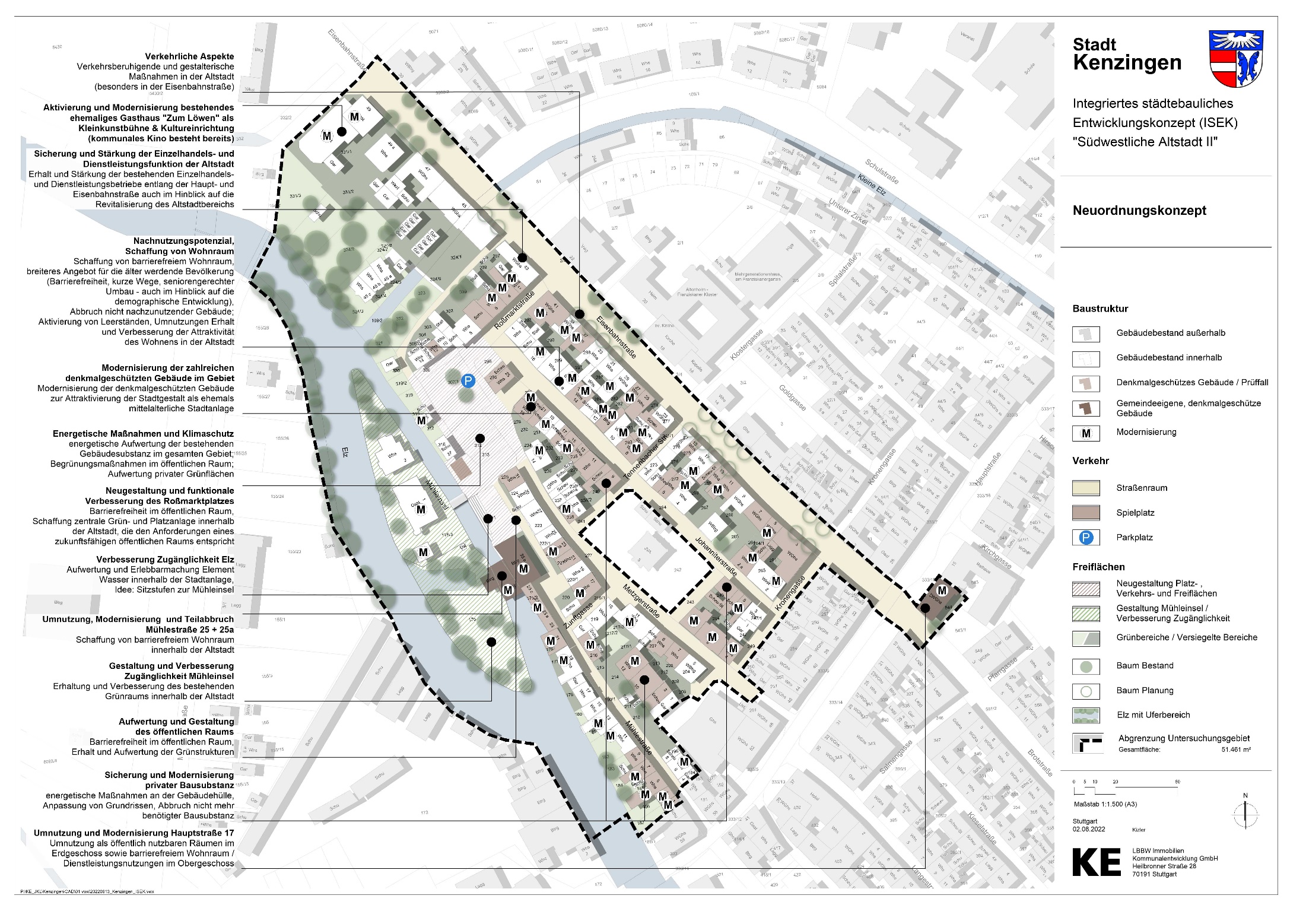 17
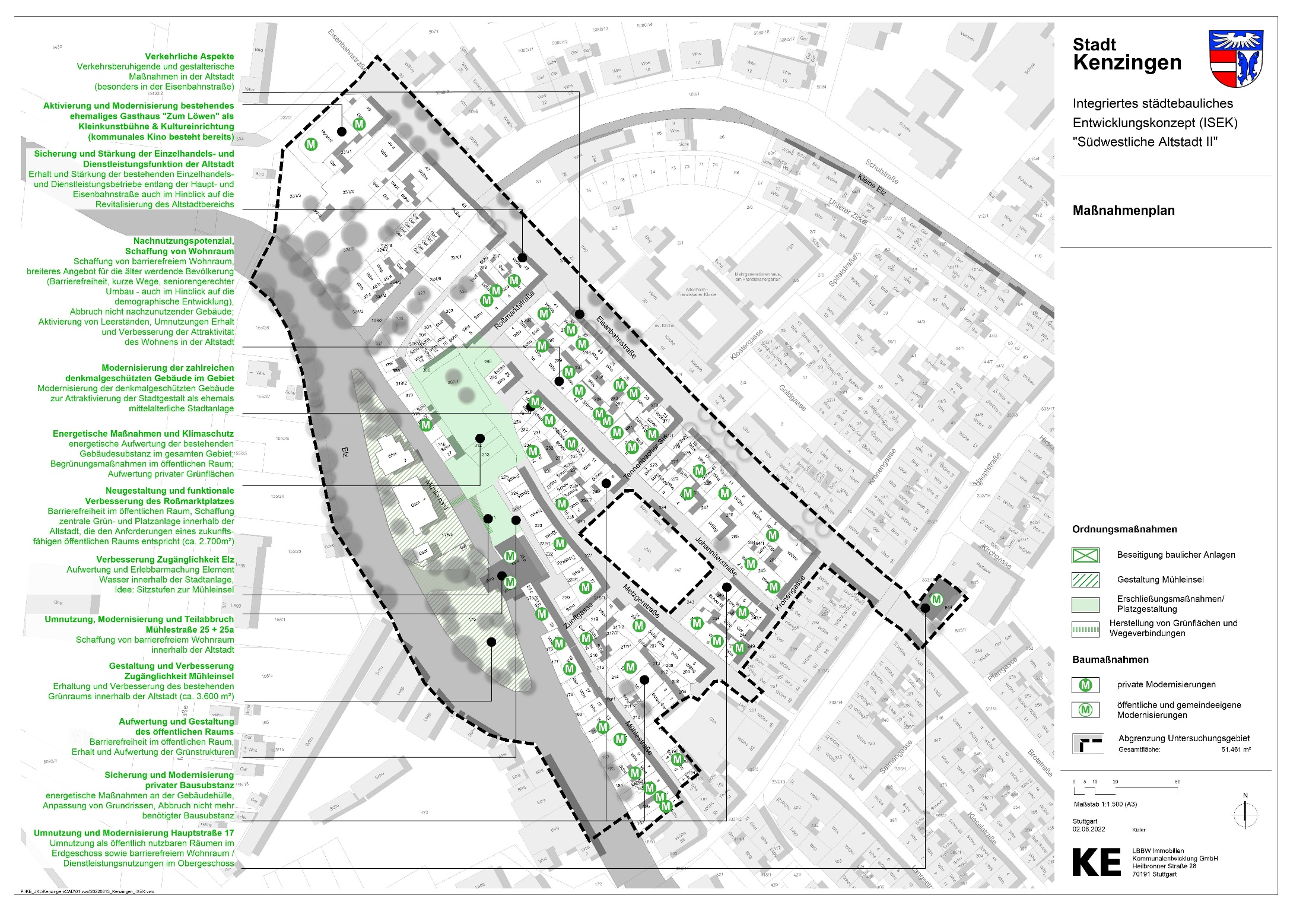 18
Beteiligung der Eigentümer
Fragebogenaktion und Online-Umfrage

Januar – Februar 2024
Versendung Fragebögen an alle Eigentümer im Untersuchungsgebiet sowie Online Umfrage (135 Eigentümer von 129 Grundstücken und Gebäuden)
Rücklauf 60 auswertbare Fragebögen (44 %)
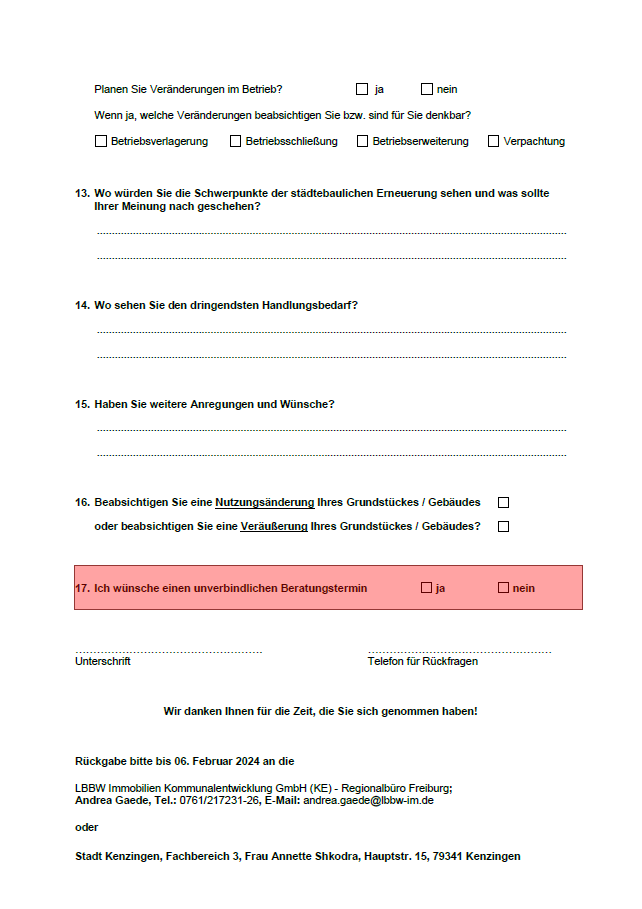 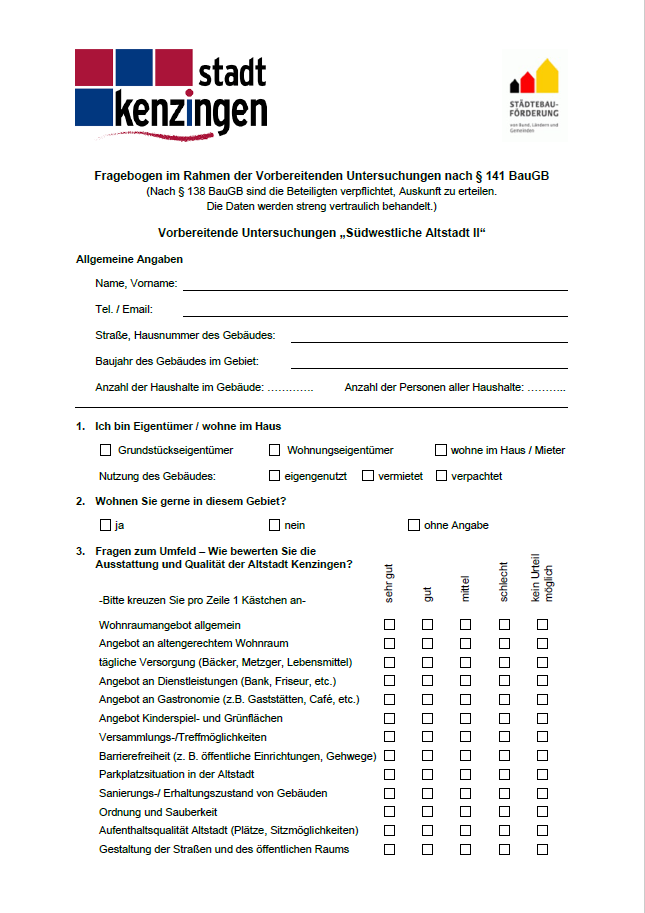 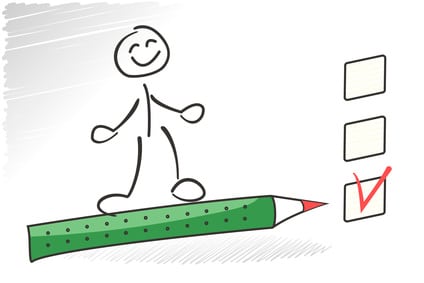 18.04.2024
´Gemeinderat Stadt Kenzingen
19
Beteiligung der Eigentümer
Fragebogenauswertung
18.04.2024
´Gemeinderat Stadt Kenzingen
20
Beteiligung der Eigentümer
Fragebogenauswertung
BEWERTUNG AUSSTATTUNG UND QUALITÄT
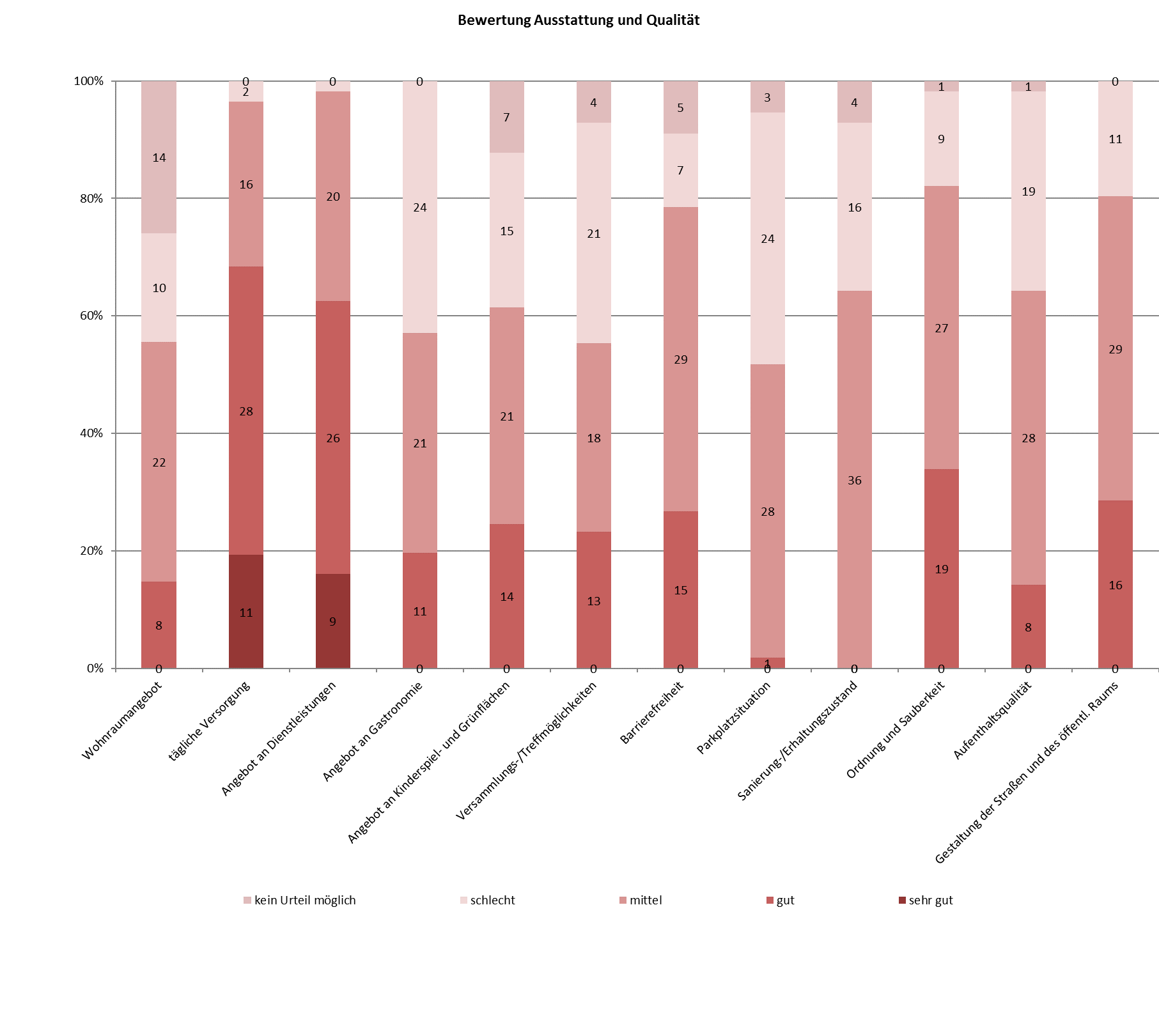 18.04.2024
´Gemeinderat Stadt Kenzingen
21
Beteiligung der Eigentümer
Fragebogenauswertung
18.04.2024
´Gemeinderat Stadt Kenzingen
22
Beteiligung der Träger öffentlicher Belange (TÖB)
Anhörung der Behörden und TÖB

16 Schreiben am 18.12.2023 versendet
Rücklauf von 11 Stellungnahmen und Anregungen (69 %) 
die Hinweise und Anregungen werden im weiteren Verfahren berücksichtigt
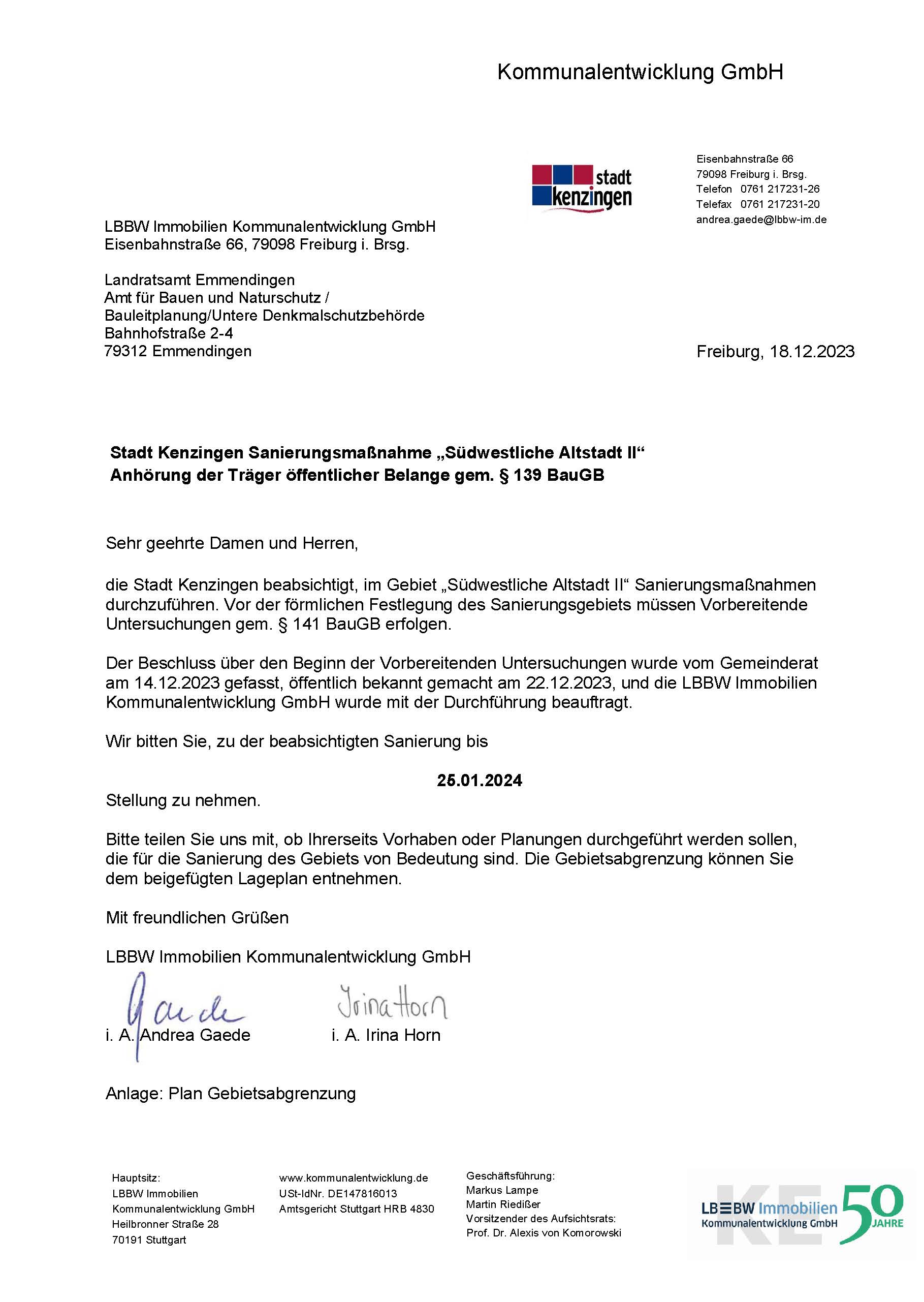 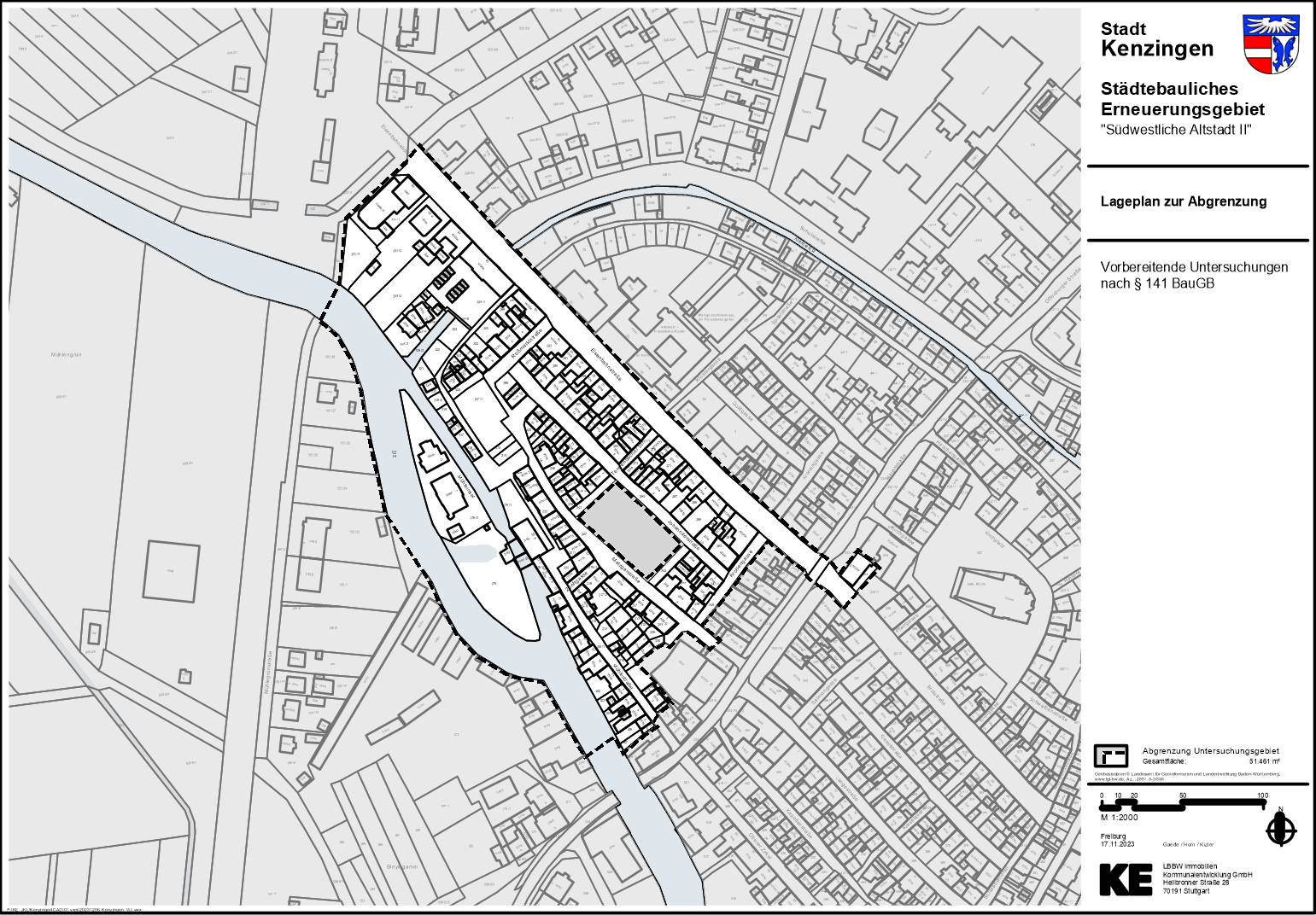 18.04.2024
´Gemeinderat Stadt Kenzingen
23
03
Abgrenzungsvorschlag
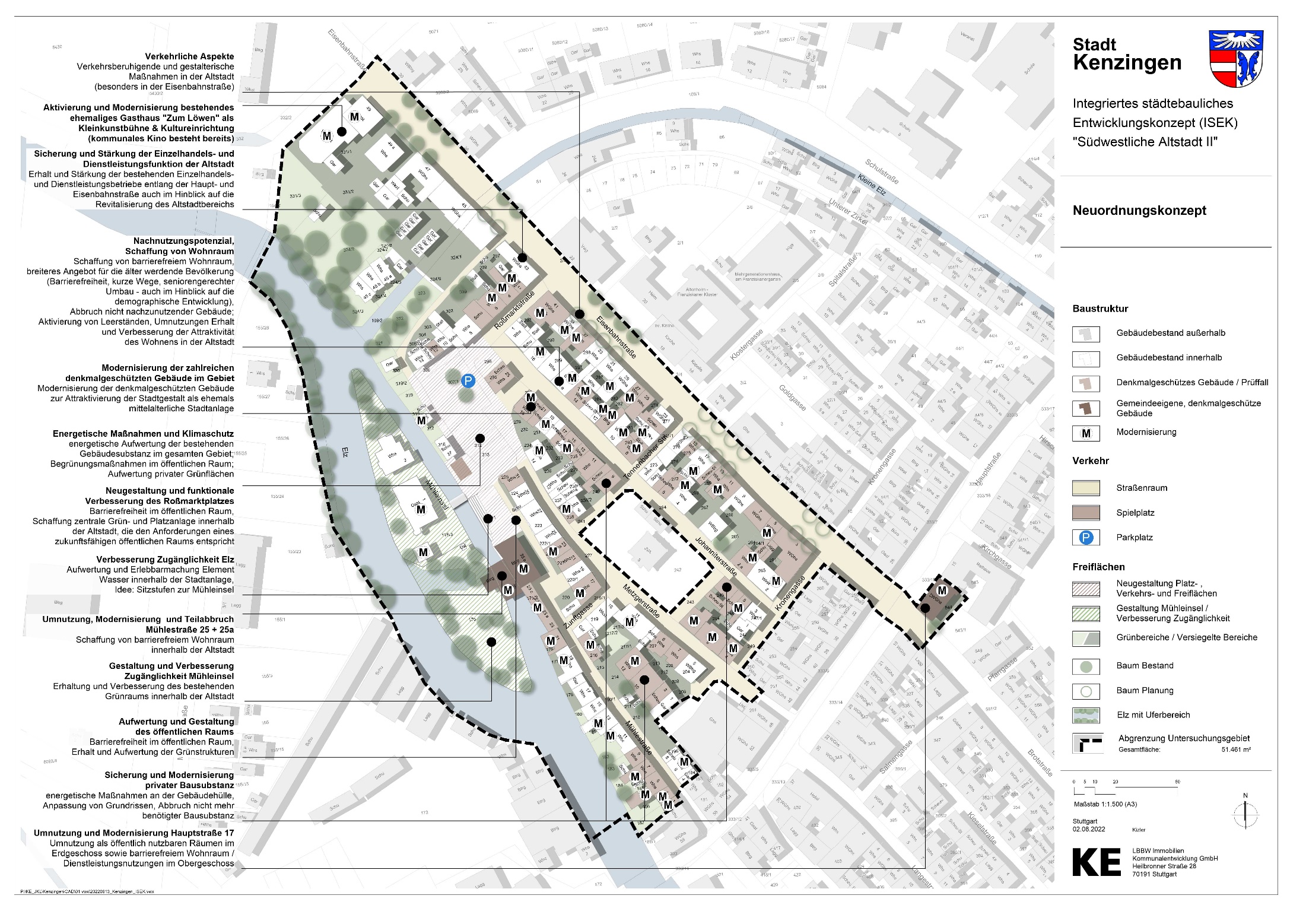 25
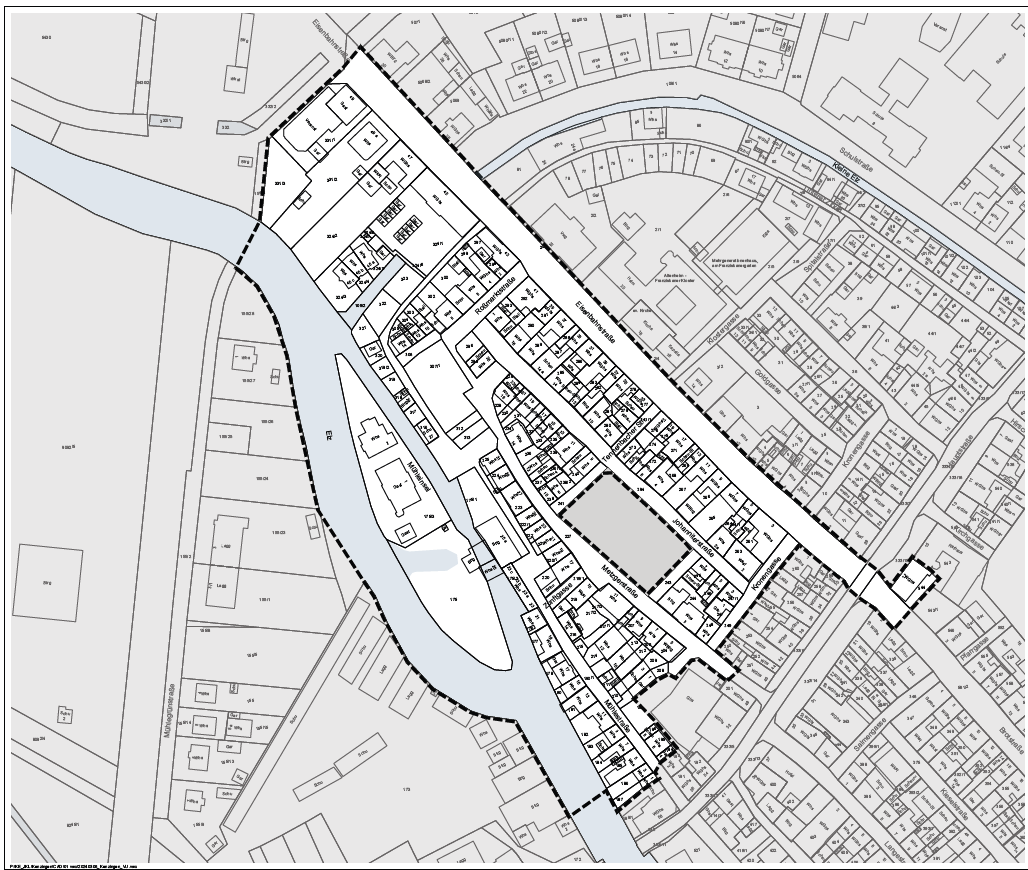 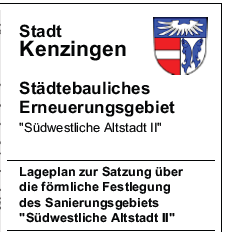 26
04
Kosten- und Finanzierungsübersicht
Kosten- und Finanzierungsübersicht
18.04.2024
´Gemeinderat Stadt Kenzingen
28
05
Verfahrenswahl und Satzungsbeschluss
Verfahrenswahl und Satzungsbeschluss
Umfassendes oder vereinfachtes Verfahren 
Das umfassende Verfahren („Regelverfahren“) muss gewählt werden, wenn:
Sanierungsbedingte Bodenwertsteigerungen zu erwarten sind
Grundstücksspekulationen möglich sind (zur Kontrolle der Grundstückspreise)
Die Struktur des Sanierungsgebietes tiefgreifend verändert wird

Das vereinfachte Verfahren kann gewählt werden, wenn:
- 	Keine sanierungsbedingte Bodenwertsteigerung zu erwarten ist
- 	Die besonderen bodenrechtlichen Vorschriften nicht erforderlich sind (Ausgleichsbeträge, KP-Prüfung)
18.04.2024
´Gemeinderat Stadt Kenzingen
30
Für das Sanierungsgebiet gilt:
Höherstufung von Art und Maß der baulichen Nutzung erfolgt nicht
Sanierungsbedingte Bodenwerterhöhungen sind durch die geplanten Maßnahmen nicht zu erwarten
Der Erschließungszustand des Gebiets ändert sich voraussichtlich nicht / Bodenordnungsmaßnahmen sind nicht geplant
Innenentwicklungsmaßnahmen werden nur durch Aufwertung des Bestandes (Roßmarkt, Mühleninsel) realisiert

Schwerpunkt ist eine erhaltende Erneuerung durch Modernisierung und Instandsetzung schlechter Bausubstanz
18.04.2024
´Gemeinderat Stadt Kenzingen
31
Für das Sanierungsgebiet gilt:
Die Gemeinde hat wesentlichen Einfluss auf die zukünftige Nutzung und Bodenpreisentwicklung der Grundstücke  erschwerte Durchführung der Sanierung ist nicht zu erwarten 

Die Sanierung des Gebietes „Südwestliche Altstadt II" soll daher im vereinfachten Verfahren durchgeführt werden.  §§ 144 und 145 BauGB sind anzuwenden.
18.04.2024
´Gemeinderat Stadt Kenzingen
32
Anwendung der Genehmigungspflichten nach §144 BauGB
§ 144 Abs. 1 BauGB:
Schriftliche Genehmigung durch die Gemeinde für:
Errichtung, Änderung oder Nutzungsänderung von baulichen Anlagen
Erhebliche oder wesentlich wertsteigernde Veränderungen baulichen Anlagen 
Miet- / Pachtverträge über Nutzung von baulichen Anlagen auf bestimmte Zeit

§ 144 Abs. 2 BauGB:
Schriftliche Genehmigung durch die Gemeinde für:
Grundstücksveräußerungen, Grundschulden, Baulasten, Grundstücksteilungen
18.04.2024
´Gemeinderat Stadt Kenzingen
33
06
Förderrichtlinien
Förderung privater Eigentümer
Grundsätzliches
Maßnahmen zur Beseitigung städtebaulicher Mängel umfassen auch     Maßnahmen von privaten Eigentümern

Forderung der Bewilligungsstelle (RP): Im Rahmen der Städtebauförderung ist auf eine Ausgewogenheit zwischen öffentlichen und privaten Maßnahmen zu achten

Der Erfolg der gesamten Sanierungsmaßnahme hängt auch von der Mitwirkung der privaten Eigentümer ab
18.04.2024
´Gemeinderat Stadt Kenzingen
35
Förderung privater Eigentümer
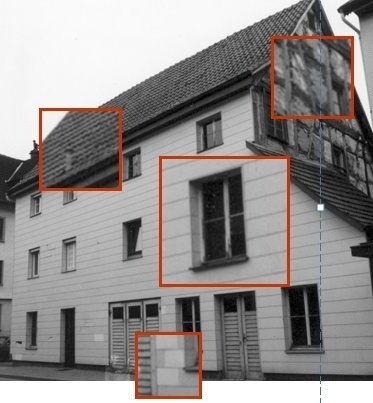 Ganzheitliche Betrachtung, mehrere Maßnahmen sind erforderlich
Förderfähig sind…
Umfassende Modernisierungen
Beseitigung aller Mängel und Missstände am Gebäude
Energieeinsparung
Funktionsverbesserungen
22.02.2024
´Bürgerinformation Stadt Kenzingen
36
Förderung privater Eigentümer
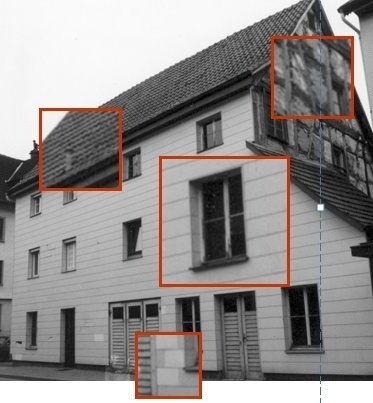 Nicht förderfähig sind…
Luxusmodernisierungen
Schönheitsreparaturen
Unterhaltungsarbeiten / Instandhaltung
Reparaturen
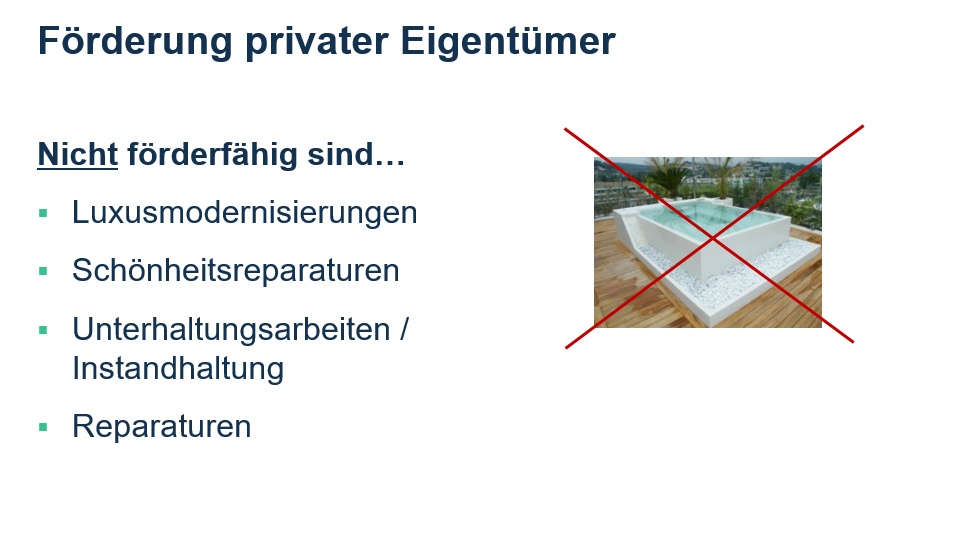 ´Gemeinderat Stadt Kenzingen
37
18.04.2024
Förderung privater Eigentümer
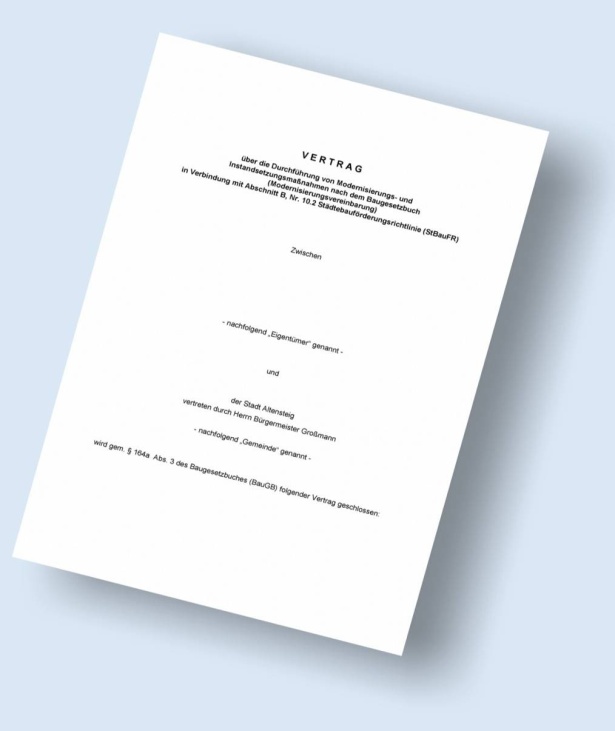 Von der Idee zur Förderung - Vorgehen:

Vereinbarung eines unverbindlichen Beratungstermins über die Stadt mit der KE
Einholung von Angeboten / Kostenschätzungen bei Handwerkern, bei umfangreichen Maßnahmen: Beauftragung eines Architekten
Einreichen der Angebote/Kostenschätzungen
18.04.2024
´Gemeinderat Stadt Kenzingen
38
Förderung privater Eigentümer
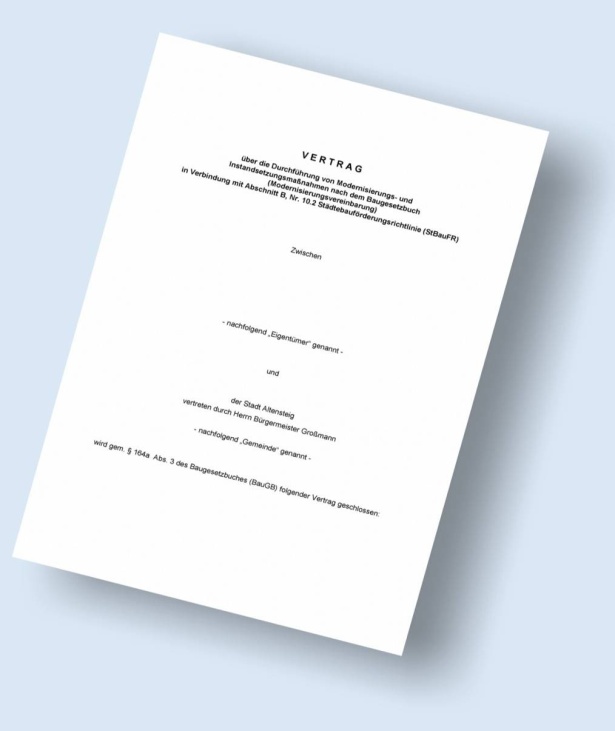 Von der Idee zur Förderung - Vorgehen:

Abschluss Modernisierungsvereinbarung und Beginn mit den Arbeiten nach Abschluss
Nach Beendigung der Maßnahme: Abnahme 
Nachweis Original-Rechnungen und Überweisungsbelege
Rechnungsprüfung und Ausstellung der Steuerbescheinigung (Originalrechnungen und Überweisungsbelege)
18.04.2024
´Gemeinderat Stadt Kenzingen
39
Förderung privater Eigentümer
Modernisierungsmaßnahmen – Erhöhte steuerliche Abschreibungsmöglichkeiten (EStG)

§ 7 h EStG (bei vermieteten Wohnungen / Gebäuden):Im Jahr der Herstellung und in den folgenden 7 Jahren jeweils bis zu 9% und in den folgenden 4 Jahren bis zu 7% der Herstellungskosten für Modernisierungs- und Instandsetzungsmaßnahmen i.S.d. § 177 BauGB 
§ 10 f EStG (bei Eigennutzung):Im Jahr der Herstellung und in den folgenden 9 Kalenderjahren jeweils bis zu 9% der bescheinigten Sanierungskosten


Auf Antrag Ausstellung einer Bescheinigung zur Vorlage bei der Finanzbehörde.
Diese Bescheinigung wird von der Stadt ausgestellt.
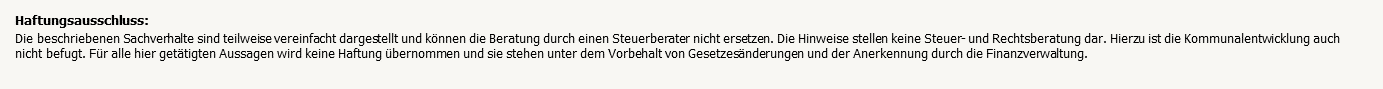 18.04.2024
´Gemeinderat Stadt Kenzingen
40
Förderung privater Eigentümer
Private Ordnungsmaßnahmen
Eine Kostenübernahme des Abbruches auf der Grundlage eines Städtebaulichen  Vertrages zwischen Eigentümer und Stadt erfolgt bis zu 80% der Kosten.
Obergrenze der Kostenerstattung:  25.000,-- € davon Eigenanteil Stadt = 40%; Zuschuss Bund/Land = 60 %
18.04.2024
´Gemeinderat Stadt Kenzingen
41
Förderung privater Eigentümer
Private Modernisierungen - Obergrenze der Förderung
30 % 	der förderfähigen Aufwendungen für private und gewerbliche Gebäude, deren	Modernisierung und Instandsetzung aus städtebaulicher Sicht vordringlich ist.  
35 % 	für private und gewerbliche Gebäude von besonderer städtebaulicher	geschichtlicher oder künstlerischer Bedeutung. (z. B. Denkmalschutz)

25.000,-- € 	für private und gewerbliche Gebäude30.000,-- € 	für private und gewerbliche Gebäude von besonderer städtebaulicher, 			geschichtlicher oder künstlerischer Bedeutung (Denkmalschutz)
  davon Eigenanteil Stadt = 40%  - Zuschuss Bund/Land = 60%
18.04.2024
´Gemeinderat Stadt Kenzingen
42
Förderung privater Eigentümer
Wichtiger Hinweis:
Vor Beginn einer privaten Maßnahme muss eine Vereinbarung mit der Stadt abgeschlossen werden!
18.04.2024
´Gemeinderat Stadt Kenzingen
43
07
Weiteres Vorgehen
Weiteres Vorgehen
Beschlussfassungen des Gemeinderates
Sanierungssatzung mit Abgrenzungsplan
Durchführungszeitraum der Sanierung
Förderrichtlinien  
Öffentliche Bekanntmachung der Satzung
Beantragung der Eintragung des Sanierungsvermerks beim Grundbuchamt (§ 143 Abs. 2 BauGB) 
Versand des Berichts und der Satzung an das RP-Freiburg
18.04.2024
´Gemeinderat Stadt Kenzingen
45
LBBW Immobilien 
Kommunalentwicklung GmbH
Eisenbahnstraße 66
79098 Freiburg i. Brsg.

Ihre Ansprechpartnerinnen:
Andrea Gaede, Projektleiterin
Irina Horn, Dipl. Ing. Stadtplanerin